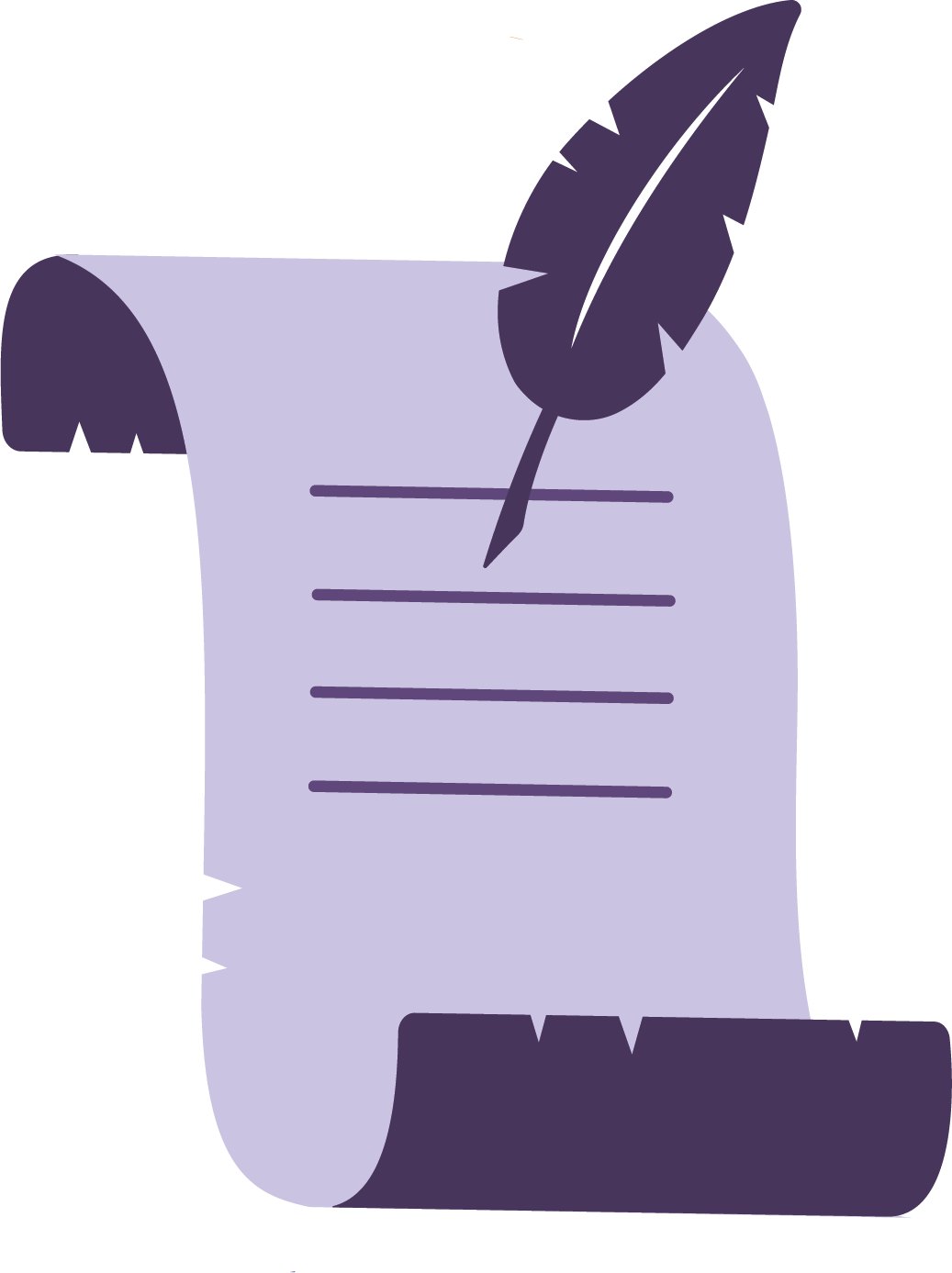 Primary History
European
History:
Ancient Rome
Year 2/3
Global History:
Quest for Knowledge
European
History:
Romans in Britain
Homes Through Time
Local History
Great Fire of London Aut
N 3/4
Pre historic Britain
Explorers
History of Transport
Year 6
Year 5
Marvellous Me 
Aut 1
& Look at Me
Ancient Egypt
Ancient Greece
European
History:
Anglo-Saxons
My Family History
On the Move
Spring  1
European
History:
Local History
European
History:
Viking Age
Year 3/4
Year 1
On the Farm
Spring 2
North
American
History:
Ancient Maya
European
History:
Ancient Greece
Prehistoric Britain
Global History:
Power, Empire & Democracy
Where We Live Sum 1
R
Ancient Egypt
Castles, Knights & Dragons
Spr 1
Key Stage 3
Me and
My World
Aut 1
Asian History:
Early Islamic
Civilisation
My Heroes
Aut 1
United Curriculum